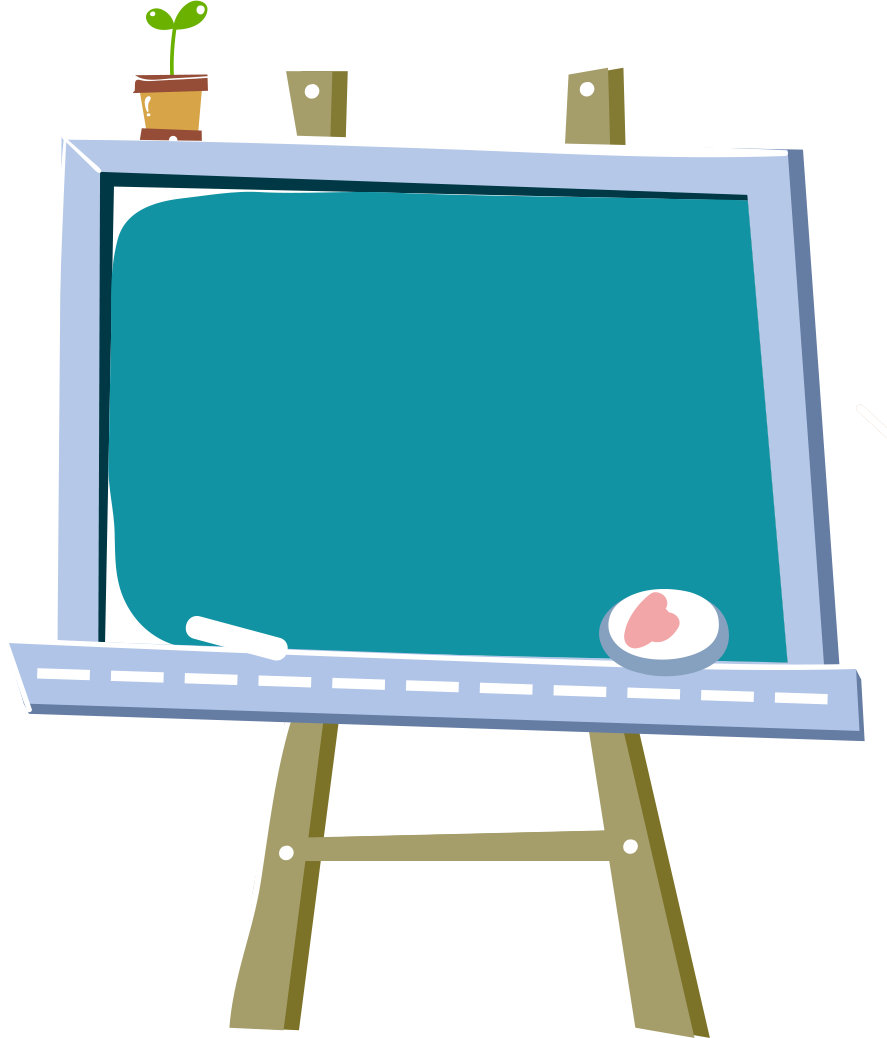 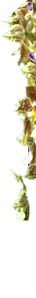 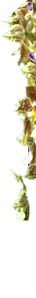 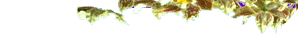 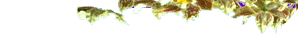 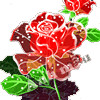 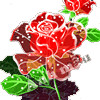 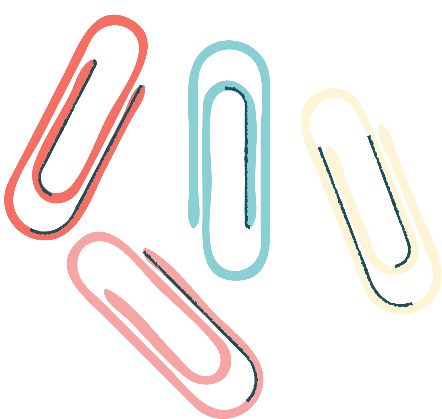 CHÀO MỪNG
 Quý thầy cô giáo & các em học sinh
tham gia tiết học hôm nay!!!
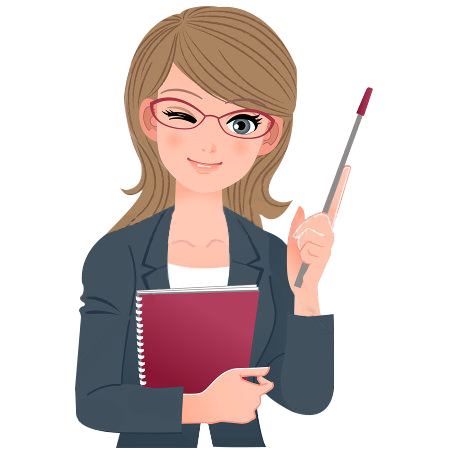 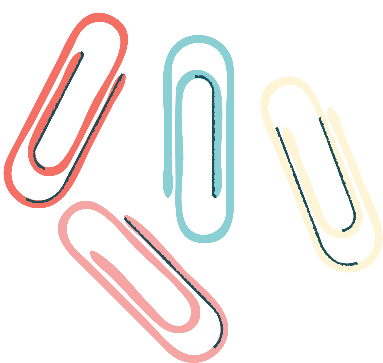 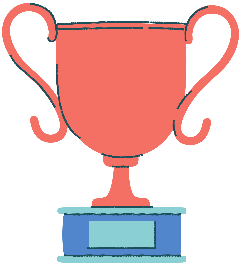 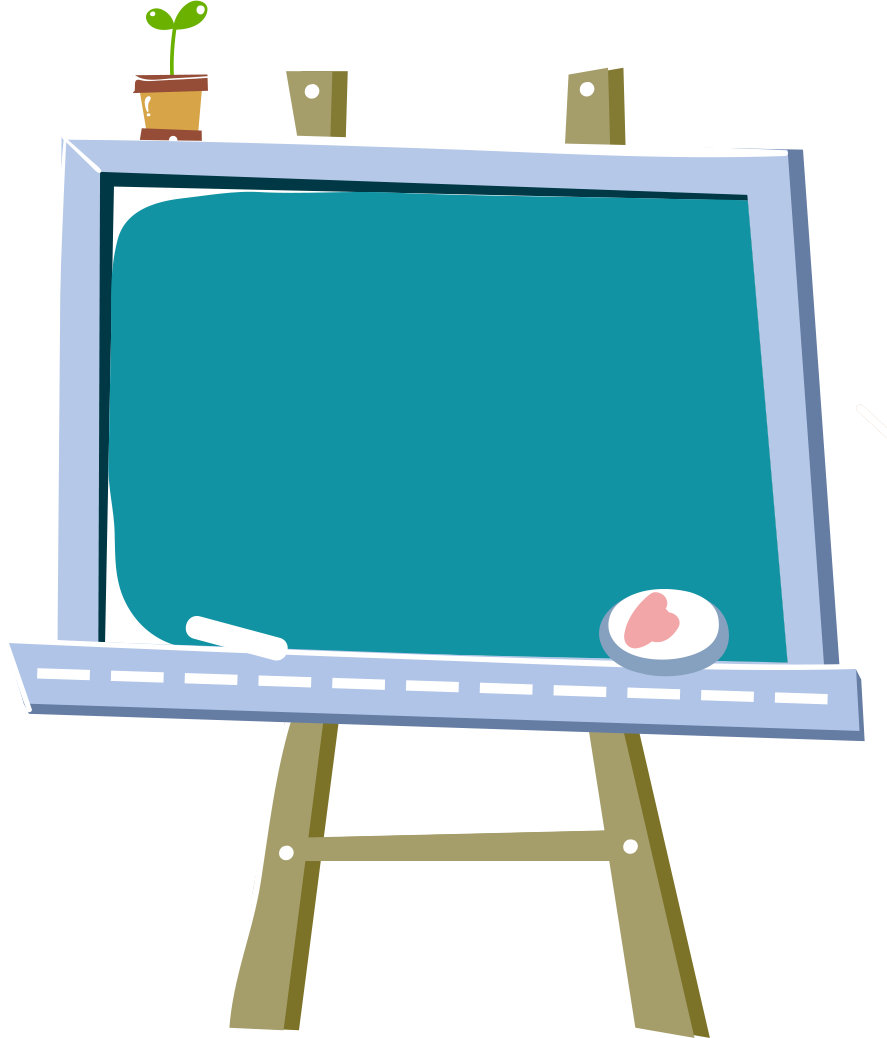 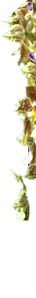 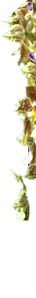 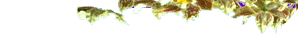 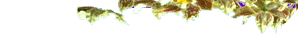 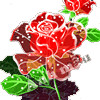 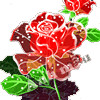 KHỞI ĐỘNG
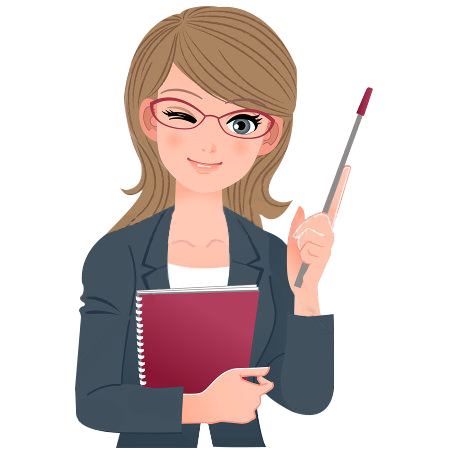 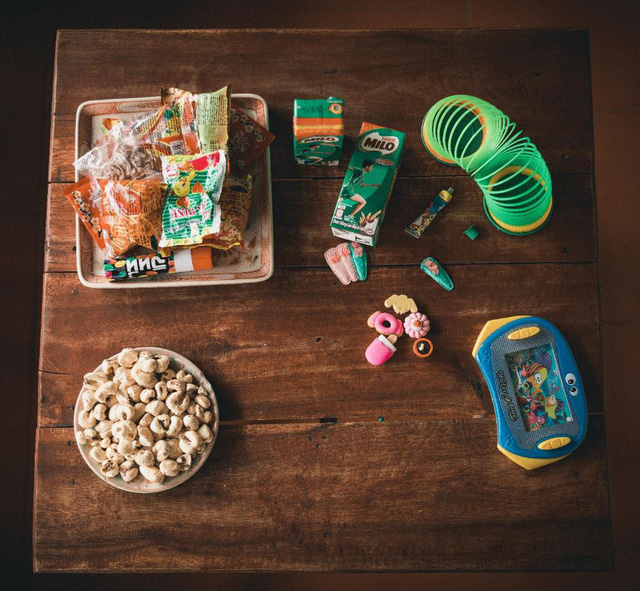 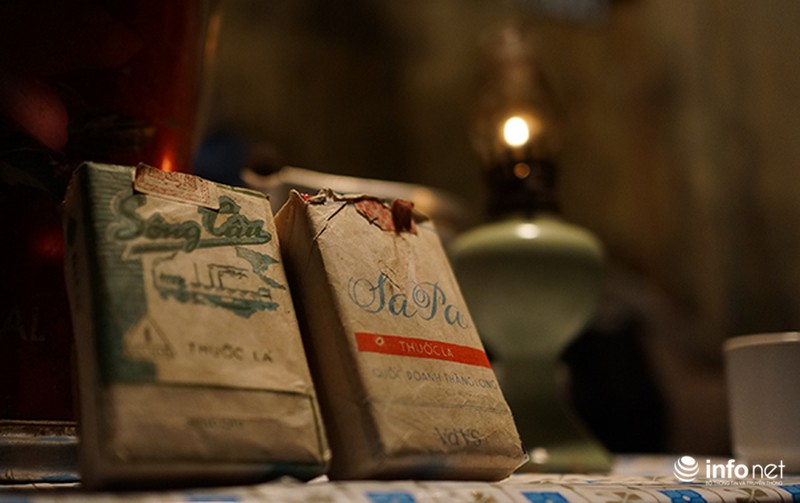 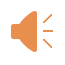 Võ Thu Hương
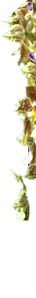 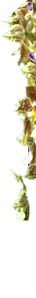 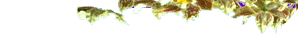 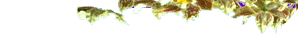 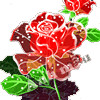 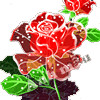 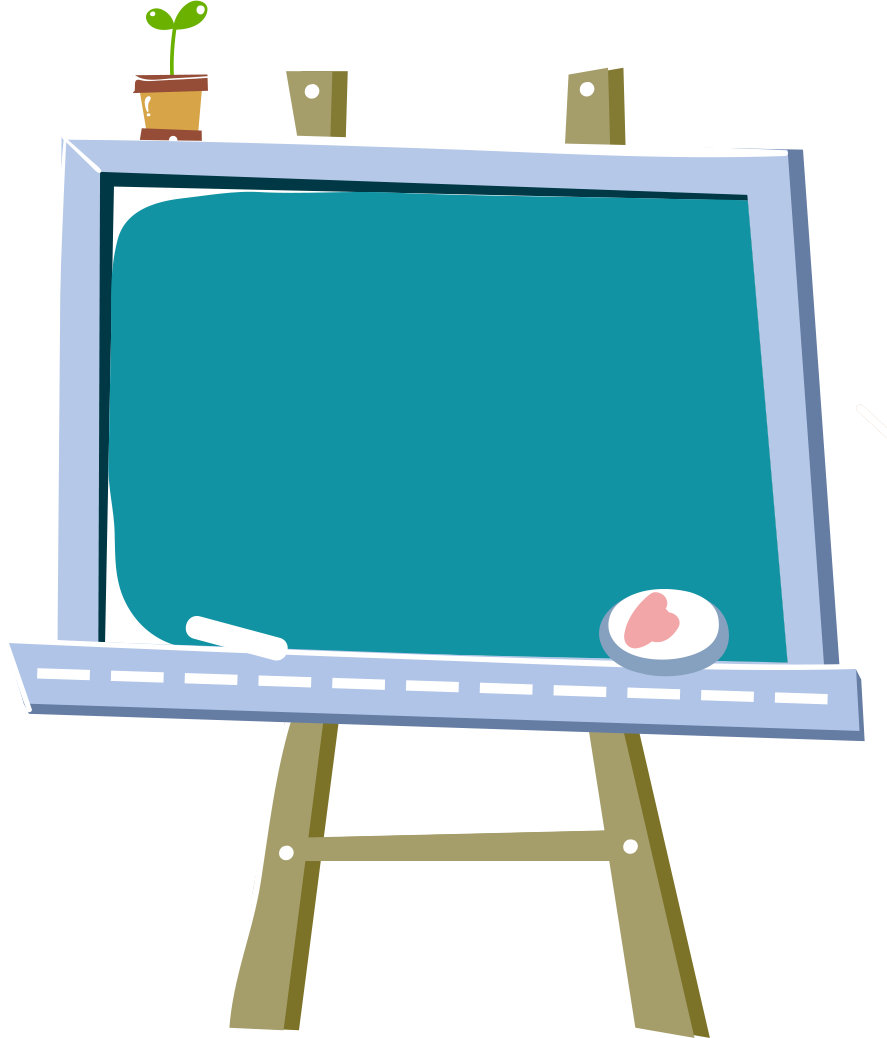 TRẢI NGHIỆM CÙNG VĂN BẢN
I. Tìm hiểu chung:
Võ Thu Hương (1983)
1.Tác giả:
Quê: Nghệ An
là Hội viên Hội Nhà văn Việt Nam
là tác giả của nhiều cuốn sách dành cho thiếu nhi
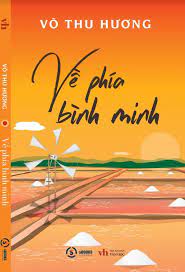 Tác phẩm tiêu biểu
2. Tác phẩm:
a. Đọc và tìm hiểu từ khó:
- Cây ổi điếc: cây trồng chỉ ra hoa mà không đậu quả
- Bói quả: cây ra quả lần đầu tiên
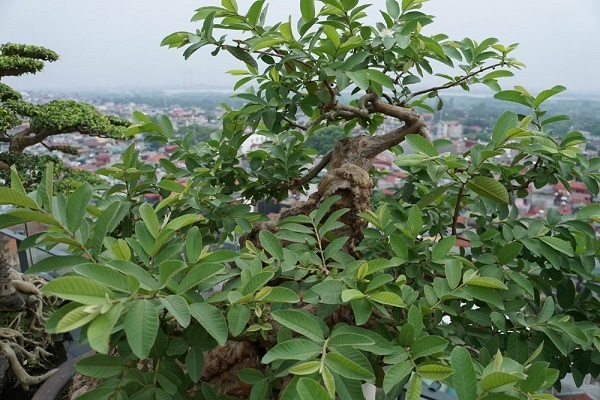 -Lũ sâu, sẻ: chim sâu và chim sẻ, những loại chim nhỏ. sống thành đàn, ăn sâu bọ nhỏ hoặc các loại hạt
-Thảo ăn: có lòng tốt, hay chia sẻ, nhường nhịn cho người khác
-Đồ đoàn: đồ dùng trong gia đình, để phục vụ sinh hoạt, đồng nghĩa với đồ đạc
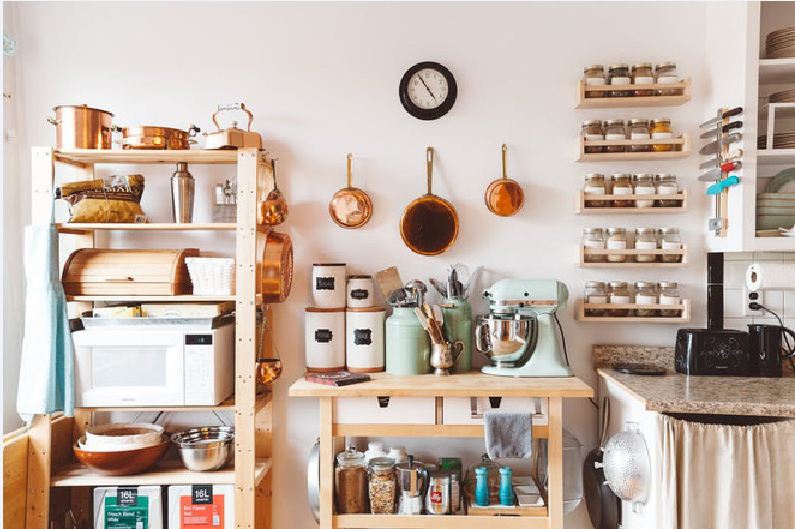 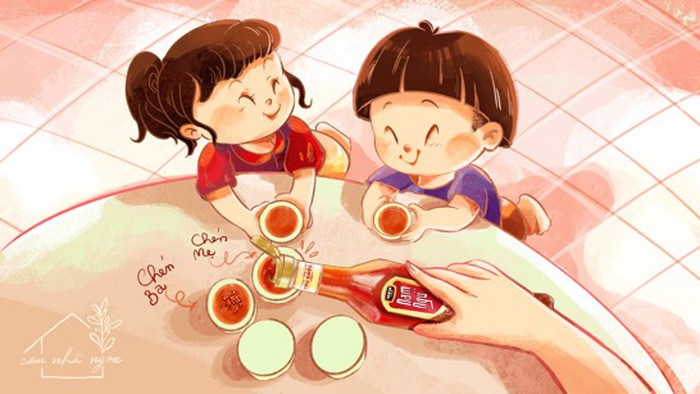 b. Xuất xứ, thể loại, đề tài, bố cục:
Xuất xứ: Trích trong cuốn Góc nhỏ yêu thương (NXB Kim Đồng, 2018).
Thể loại: Truyện ngắn.
Đề tài: 
Truyện kể về kỉ niệm thời thơ ấu gắn liền với thiên nhiên, với ông nội của một cậu bé, đồng thời thể hiện  sự cô đơn hiện tại khi xa rời không gian sống quen thuộc.
Phần 1: từ đầu  là thiên đường: Lí do ông nội trồng cây ổi.
BỐ CỤC 
3 PHẦN
Phần 2: tiếp theo  rất hiền lành: kí ức về cây ổi của Bum.
Phần 3: còn lại: ước mơ của Bum khi ông nội mất và đi xa căn nhà cũ.
I. Tìm hiểu chung:
II. Tìm hiểu văn bản:
1. Nhân vật ông nội và cậu bé Bum
Nhóm 1, 2: Tìm hiểu về nhân vật ông nội.
Nhóm 3, 4: Tìm hiểu về nhân vật Bum (người cháu)
Họ và tên:............................
Lớp:...................................
PHIẾU HỌC TẬP
Hoạt động Nếu em là Bum...........
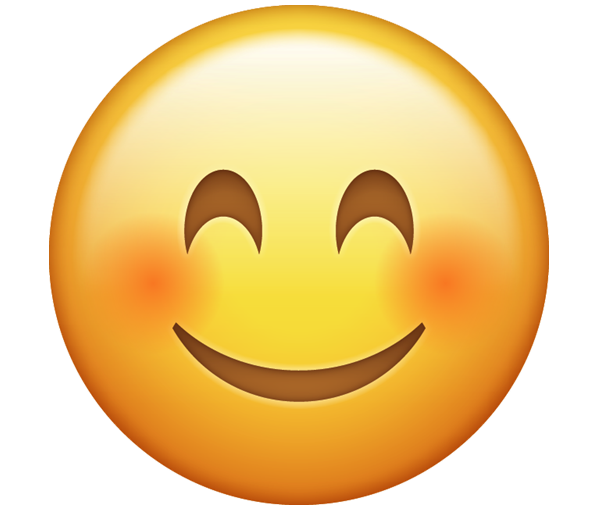 *Liệu Bum có phải cậu bé hạnh phúc?
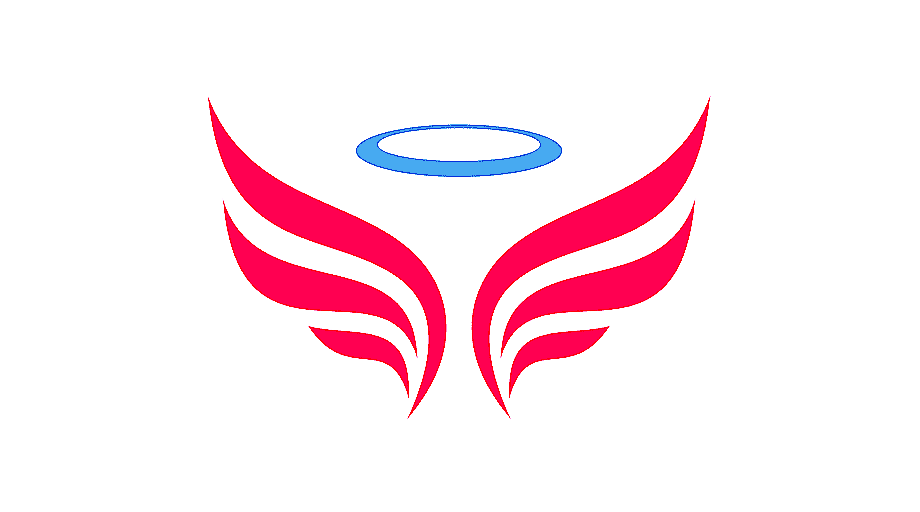 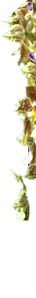 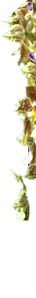 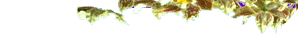 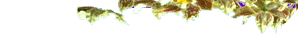 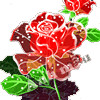 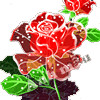 LUYỆN TẬP
Câu 1. Văn bản Con muốn làm một cái cây thuộc thể loại nào?
A. Truyện ngắn
B. Du kí
C. Nhật kí
D. Tùy bút
Câu 2. Văn bản Con muốn làm một cái cây thuộc chủ đề nào?
A. Điểm tựa tinh thần
B. Gia đình yêu thương
C. Nuôi dưỡng 
tâm hồn
D. Những góc nhìn cuộc sống
Câu 3. Trong văn bản “Con muốn làm một cái cây”, loài cây nào xuất hiện xuyên suốt từ đầu đến cuối tác phẩm?
B. Cây ổi
A. Cây táo
C. Cây xoài
C. Cây nhãn
Câu 4.Cây ổi ở khu vườn cũ nhà Bum do ai trồng?
A. Ông nội
B. Bum
D. Mẹ Bum
C. Bố Bum
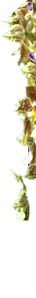 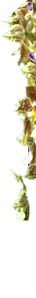 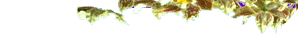 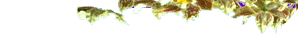 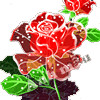 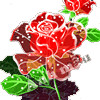 VẬN DỤNG
Em đã bao giờ làm việc gì đem lại niềm vui cho người khác hay chưa? Đó là việc làm gì và lúc đó em cảm thấy thế nào? (Trình bày thành đoạn văn ngắn khoảng 5-7 câu)
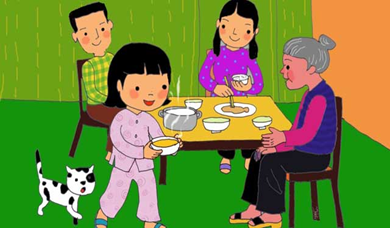 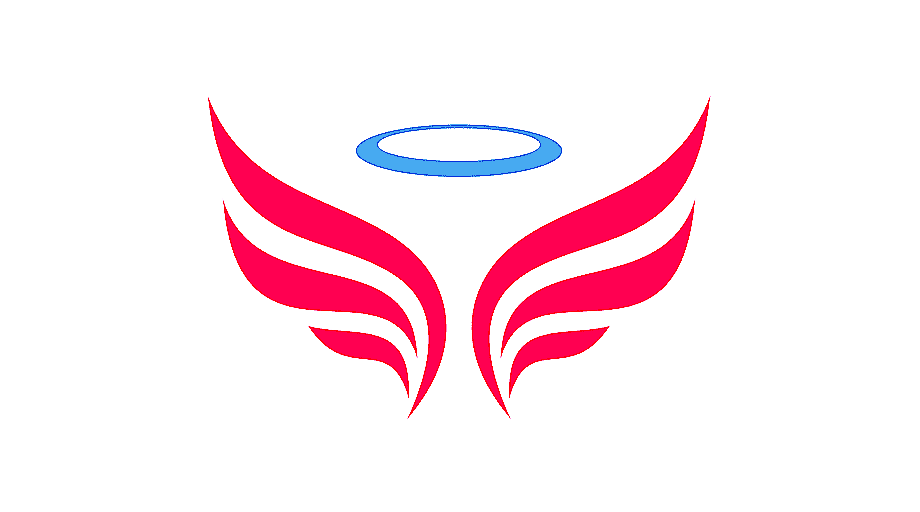 Bảng kiểm
HƯỚNG DẪN TỰ HỌC
1. Bài vừa học:
     -  Nắm được tác giả, tác phẩm.
     -  Học và phân tích được phần đọc – hiểu văn bản.
     -  Hoàn thành bài tập viết đoạn văn.
 2. Bài sắp học:  Con muốn làm một cái cây (tt)
    - Ý nghĩa của hình ảnh cây ổi
    - Ý nghĩa của truyện
    - Tổng kết
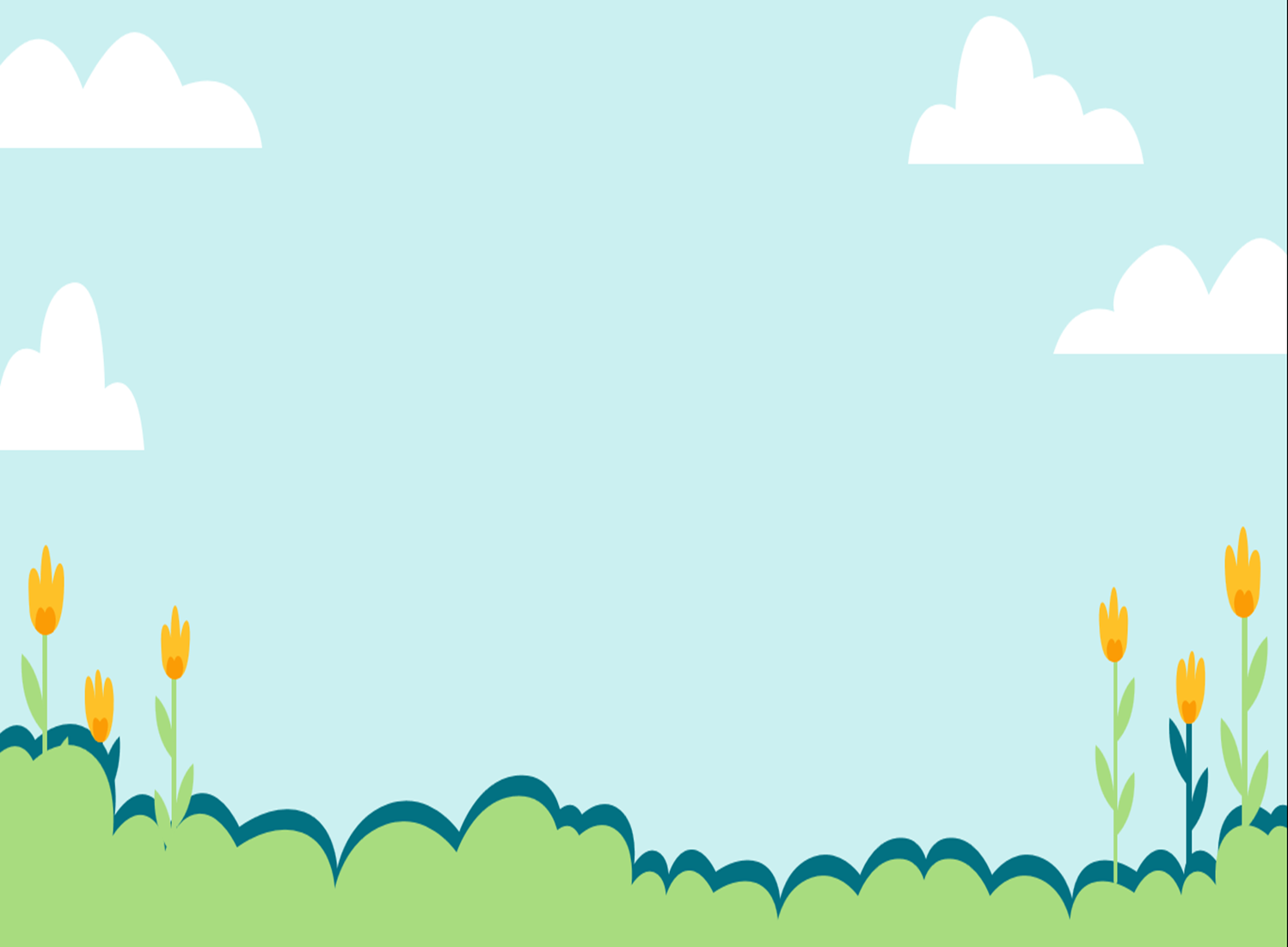 TIẾT HỌC KẾT THÚC 
HẸN GẶP LẠI !